Project prioritisation 2024
MESC meeting
13 June 2024
Background: Steps, division of tasks and deliverables
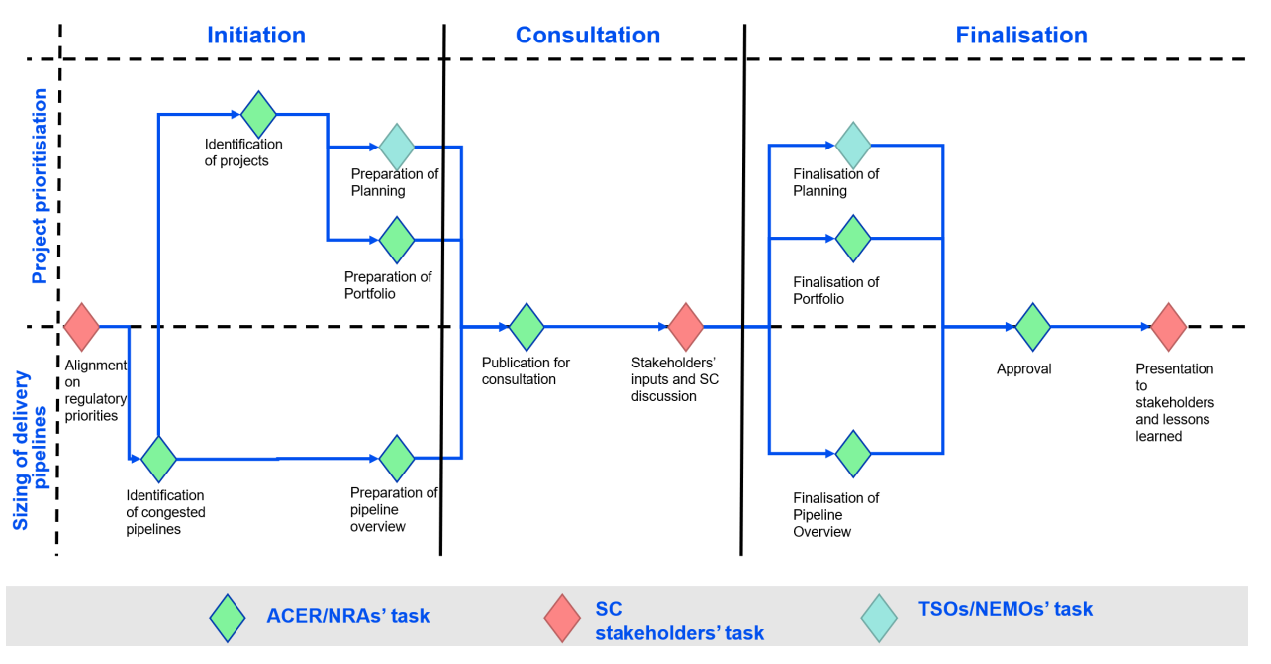 Deliverable 1: The Regulatory Projects Planning (PowerPoint slides)
Deliverable 2: The Regulatory Projects Portfolio (Excel file)
Deliverable 3: The Overview of Regulatory Projects Pipelines (Excel file)
2
How the process unfolded
6 March – 2 April: MESC consultation on the available draft deliverables:
Regulatory projects portfolio and overview of regulatory projects pipelines (Excel file prepared by ACER and NRAs)
Regulatory projects planning for the Core TSOs pipeline (prepared by Core TSOs)
5 responses received
Since the regulatory projects plannings for the other three pipelines (SDAC, SIDC and Nordic TSOs) had not been provided in time for the MESC consultation, ACER had initially decided to run a follow-up MESC consultation (3 weeks long) on the remaining deliverables
In subsequent exchanges with the Nordic TSOs and SDAC and SIDC representatives, it became clear that these deliverables, with the requested content and in the agreed format, would not have been provided in the foreseeable future
Given these developments, on 22 May ACER sent an email to MESC members informing them that this year’s prioritisation exercise will conclude only with the ACER-NRAs and Core TSOs deliverables
Feedback from market participants on ACER-NRAs deliverables
3 responses from market participants: Europex, Energy Traders Europe, Eurelectric
High-level comments:
All Regulations should be in scope, not only on CACM-related projects
National and regional projects are not considered
An assessment of the costs and/or efforts to implement the respective projects is missing
The benefits are described and weighted in a qualitative manner only
Some further reasoning might be needed to justify the assigned score per criterion
Specific comments:
Other “projects” were added to the list (e.g. application of min cross-zonal capacity requirements, data quality and completeness of ENTSO-E TP and JAO, …)
Different scores proposed for some projects
Feedback from TSOs on ACER-NRAs deliverables
Core TSOs:
Small corrections and additions on specific projects (e.g. dependencies, duration from decision to legal deadline, provisional implementation deadline, …)
The transition to CGMES grid model needs to be considered as an additional project
The outcome of this prioritisation exercise, together with functional dependencies between projects, will be considered when defining the implementation deadline of projects that are still to be planned or are currently in the regulatory phase, e.g. Central Europe CCR or harmonised market-based allocation 
Nordic TSOs:
Small corrections and additions on specific projects (e.g. long-term flow-based, harmonised market-based, …)
How to consider the impact of Hansa projects since the same RCC is involved, hence the same IT systems are used
Difficult to draft a clear time plan due to several interdependencies and related uncertainties
List of projects and their priority: SDAC
6
List of projects and their priority: SIDC
* Added based on the feedback received in the MESC consultation
7
List of projects and their priority: Core TSOs
8
List of projects and their priority: Nordic TSOs
9
Now for a discussion…
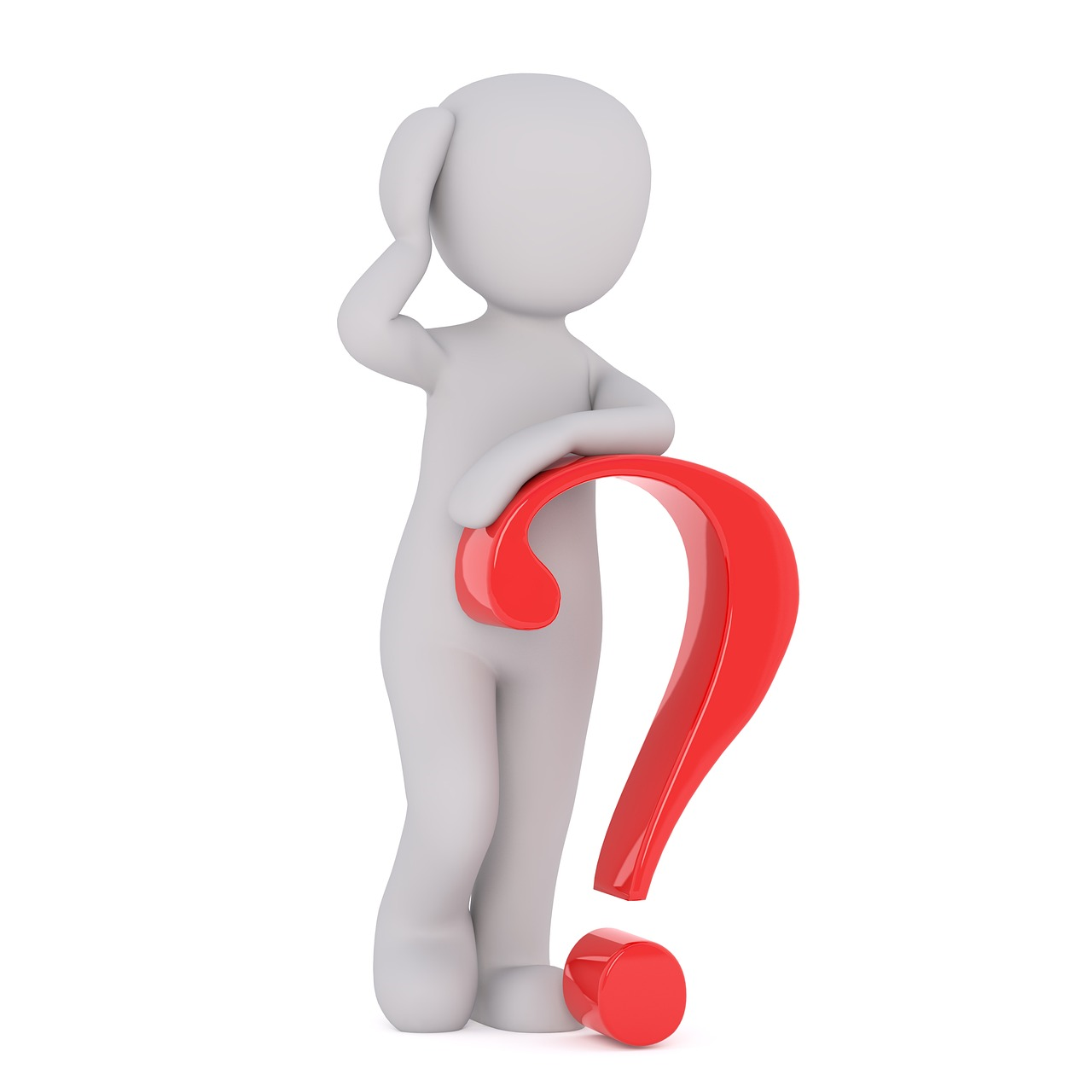 What prevented SDAC and SIDC NEMOs and TSOs, as well as the Nordic TSOs, from providing the requested input within the agreed timeline?

How to make the exercise more effective next year?
Roadmaps prepared by NEMOs and TSOs at the end of Y-1
…
Thank you.Any questions?
The contents of this document do not necessarily reflect the position or opinion of the Agency.